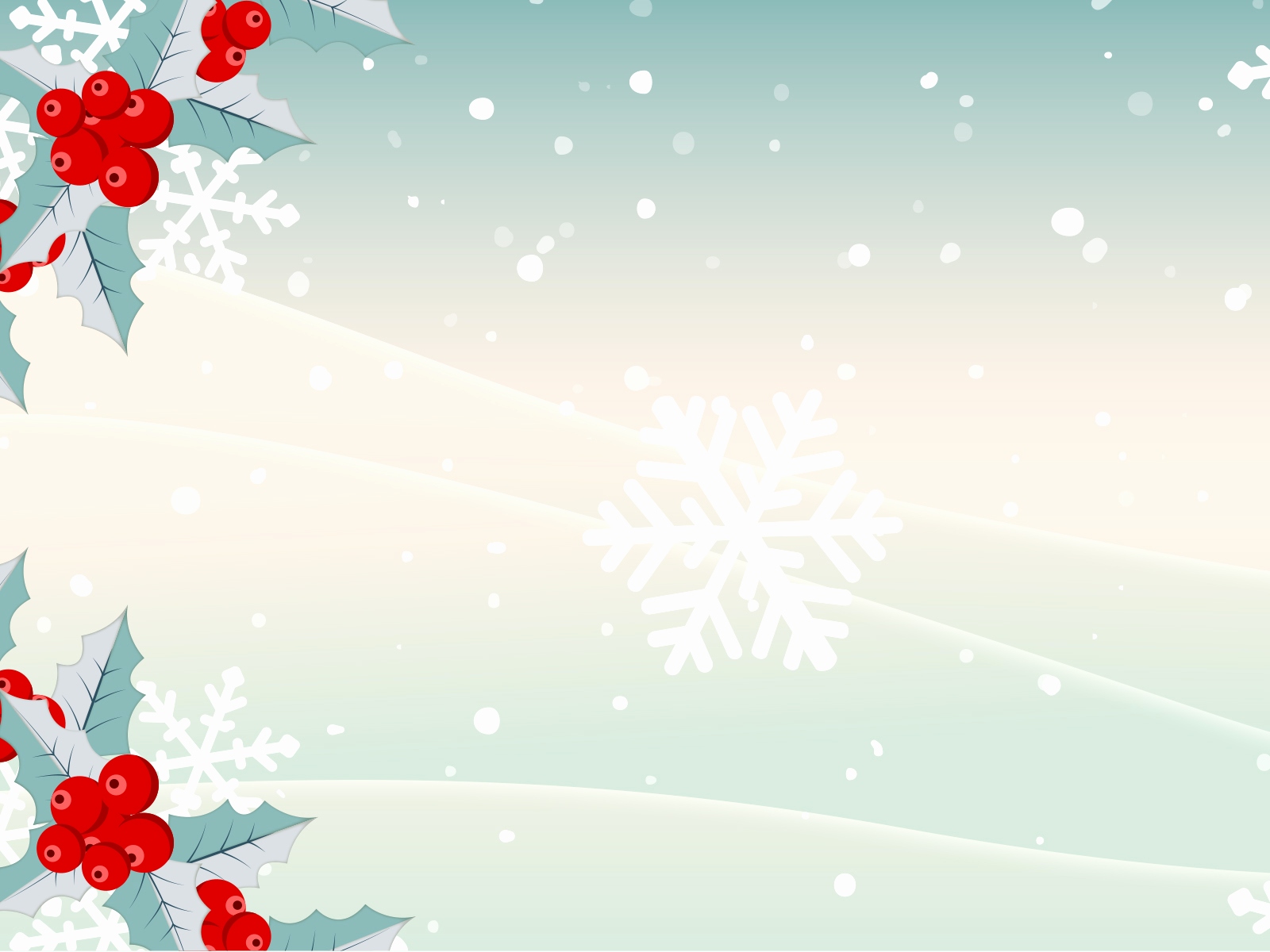 Bài 3: Yêu quý bạn bè
( Tiết 2)
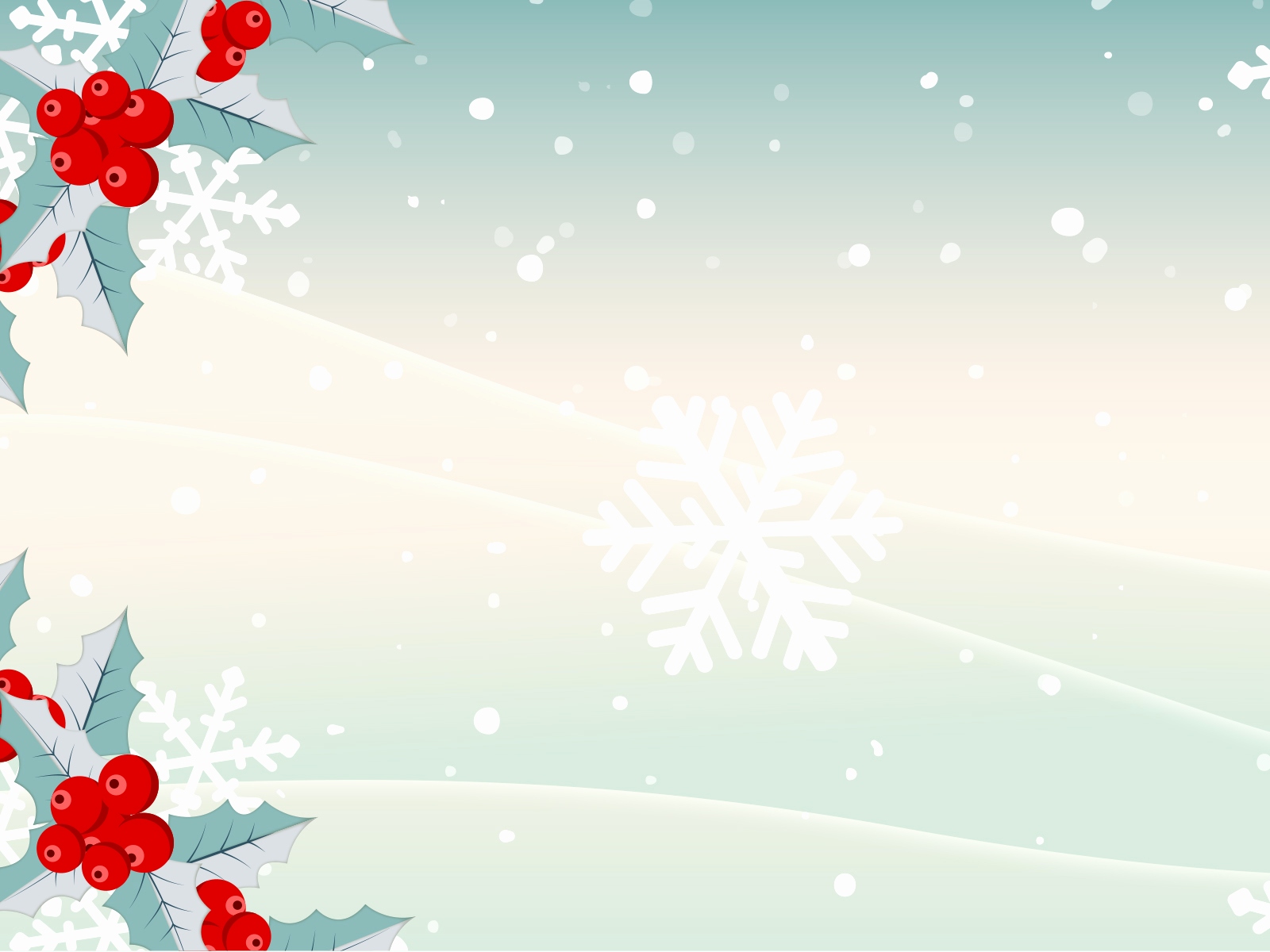 LUYỆN TẬP
KẾT LUẬN
Tình huống 1: Các con có thể hỏi thăm sức khoẻ của bạn, giúp bạn chép bài khi bạn nghỉ học hoặc giảng bài cho bạn nếu bạn chưa hiểu.
Tình huống 2: Con có thể làm quen kết bạn với bạn mới và giúp bạn hoà nhập với cả lớp.
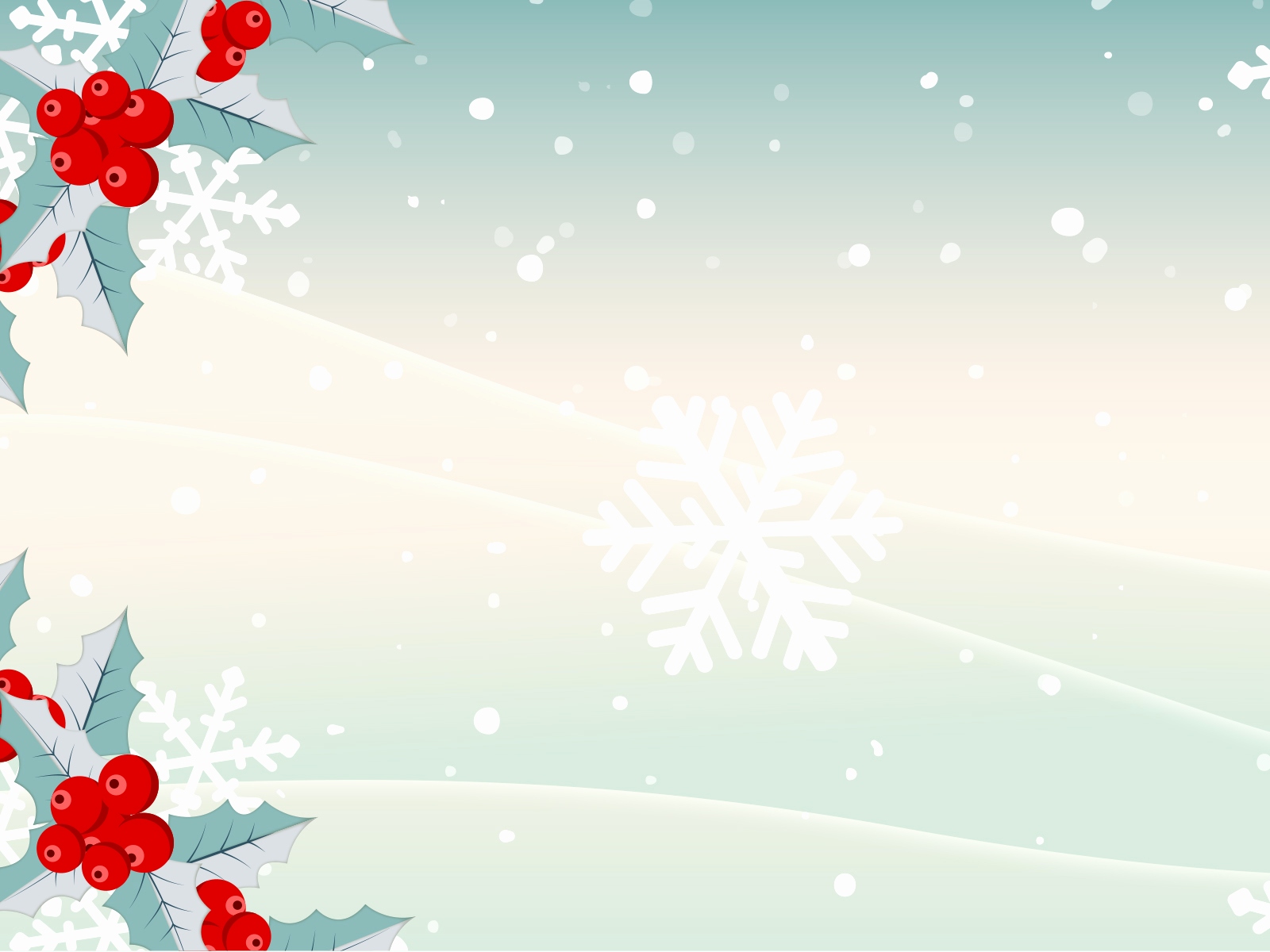 Hoạt động 3. Liên hệ
Em đã và sẽ làm gì để thể hiện sự yêu quý bạn bè?
LUYỆN TẬP
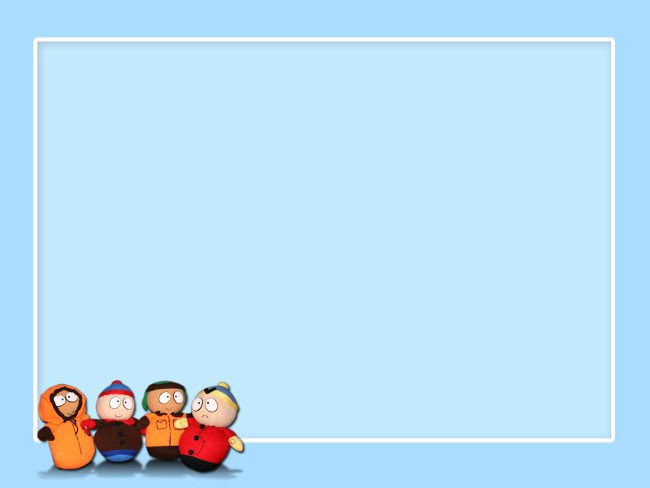 LUYỆN TẬP
PHIẾU HỌC TẬP
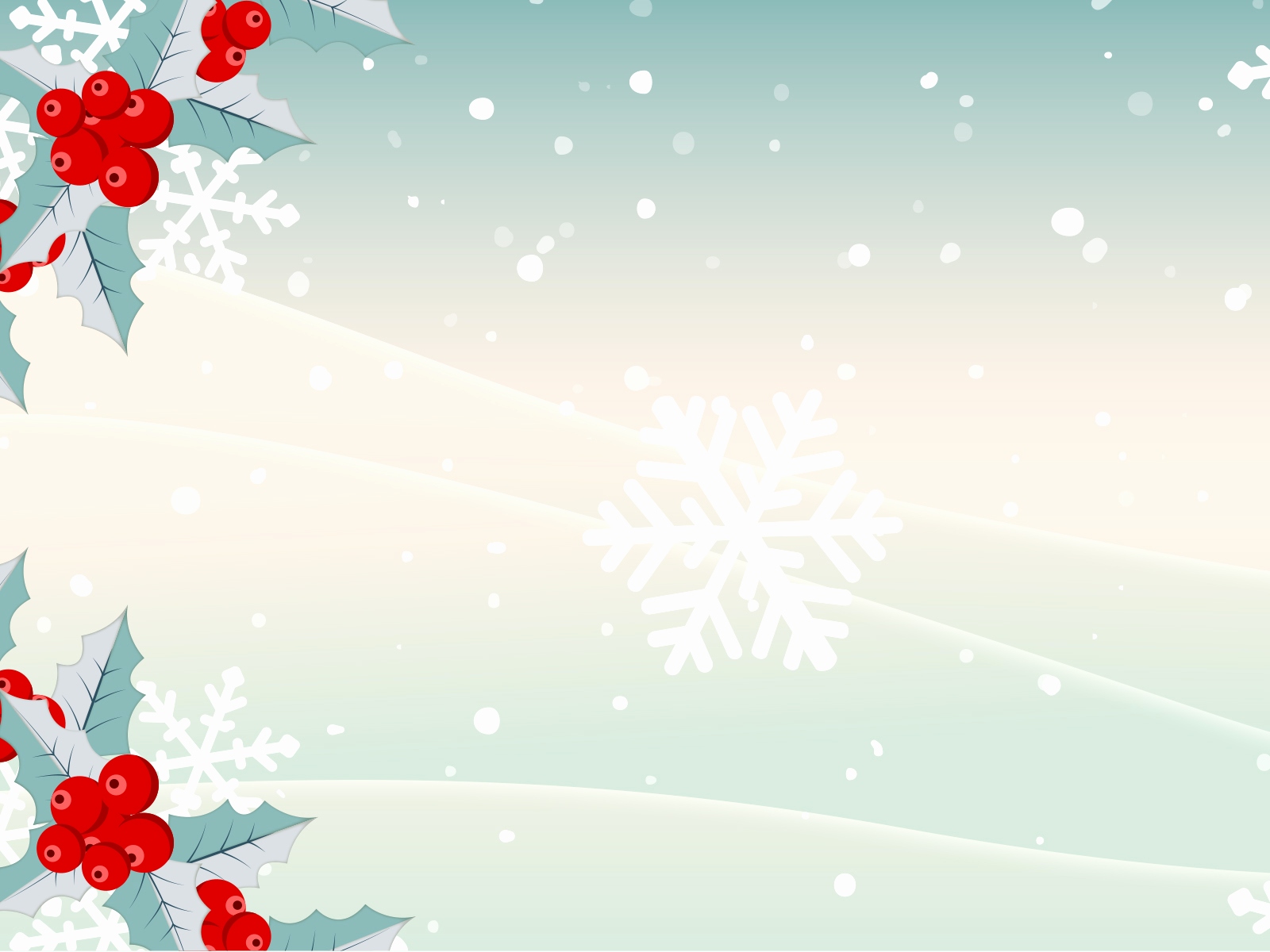 LUYỆN TẬP
KẾT LUẬN
Chúng ta nên biết giúp đỡ, đoàn kết,
 thân ái với bạn bè.
VẬN DỤNG
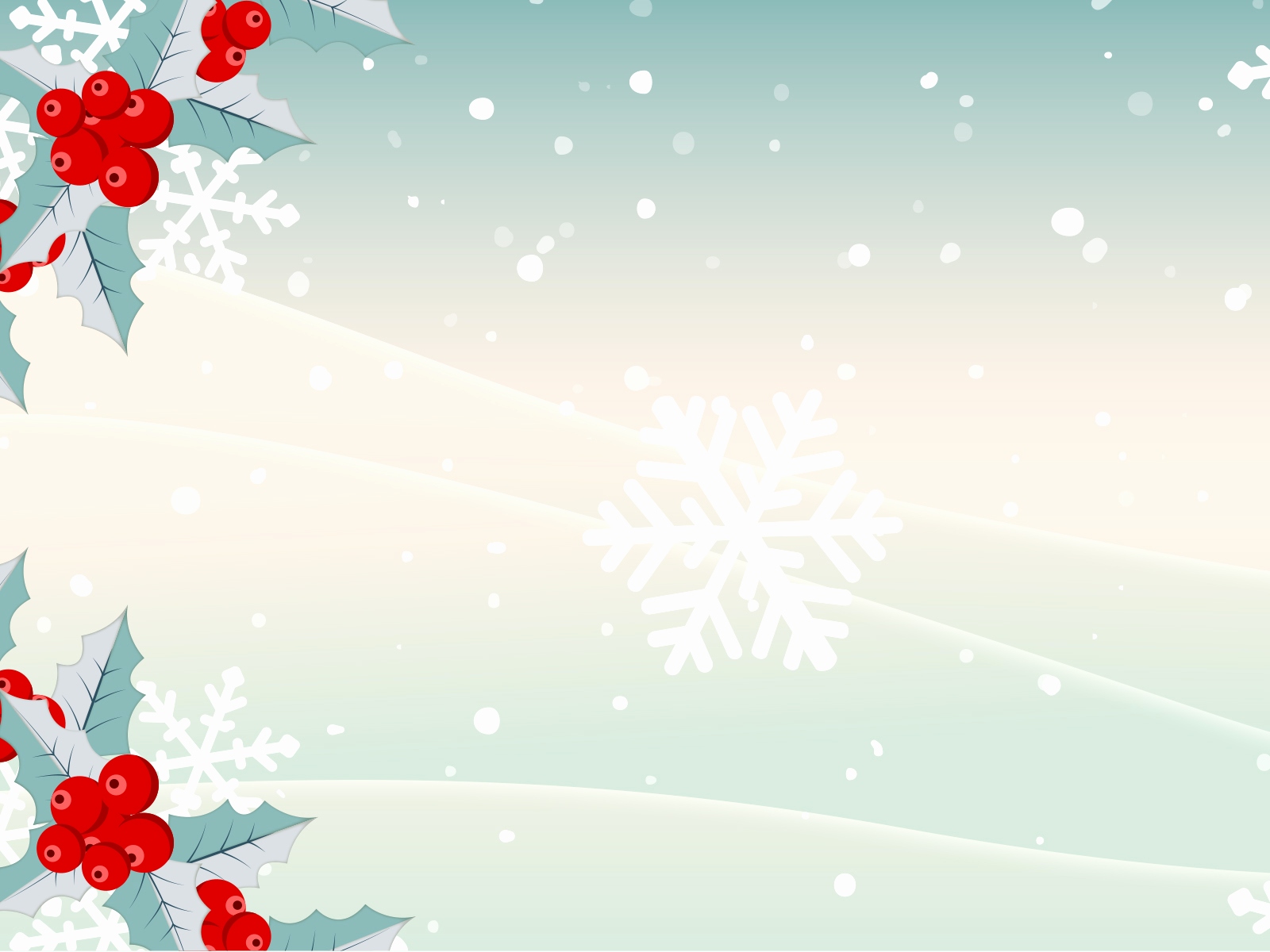 Thực hành
Chúc mừng khi bạn có niềm vui
Nói lời đề nghị khi muốn bạn giúp đỡ
Động viên, an ủi khi bạn gặp chuyện buồn.
ĐÓNG VAI, XỬ LÍ TÌNH HUỐNG
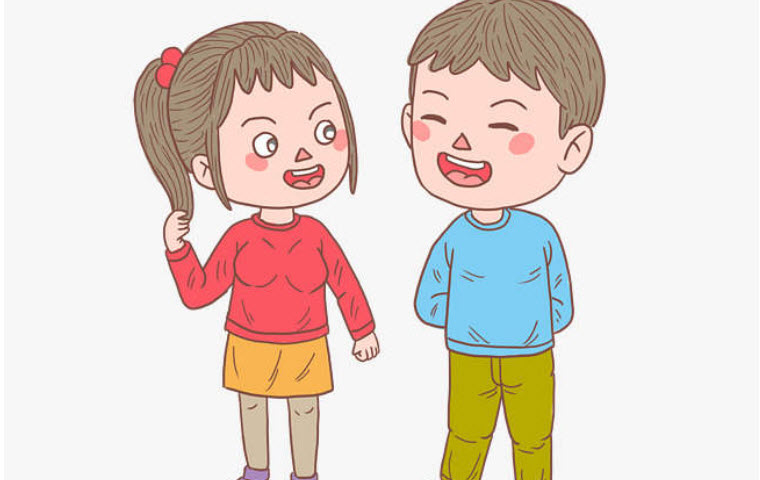 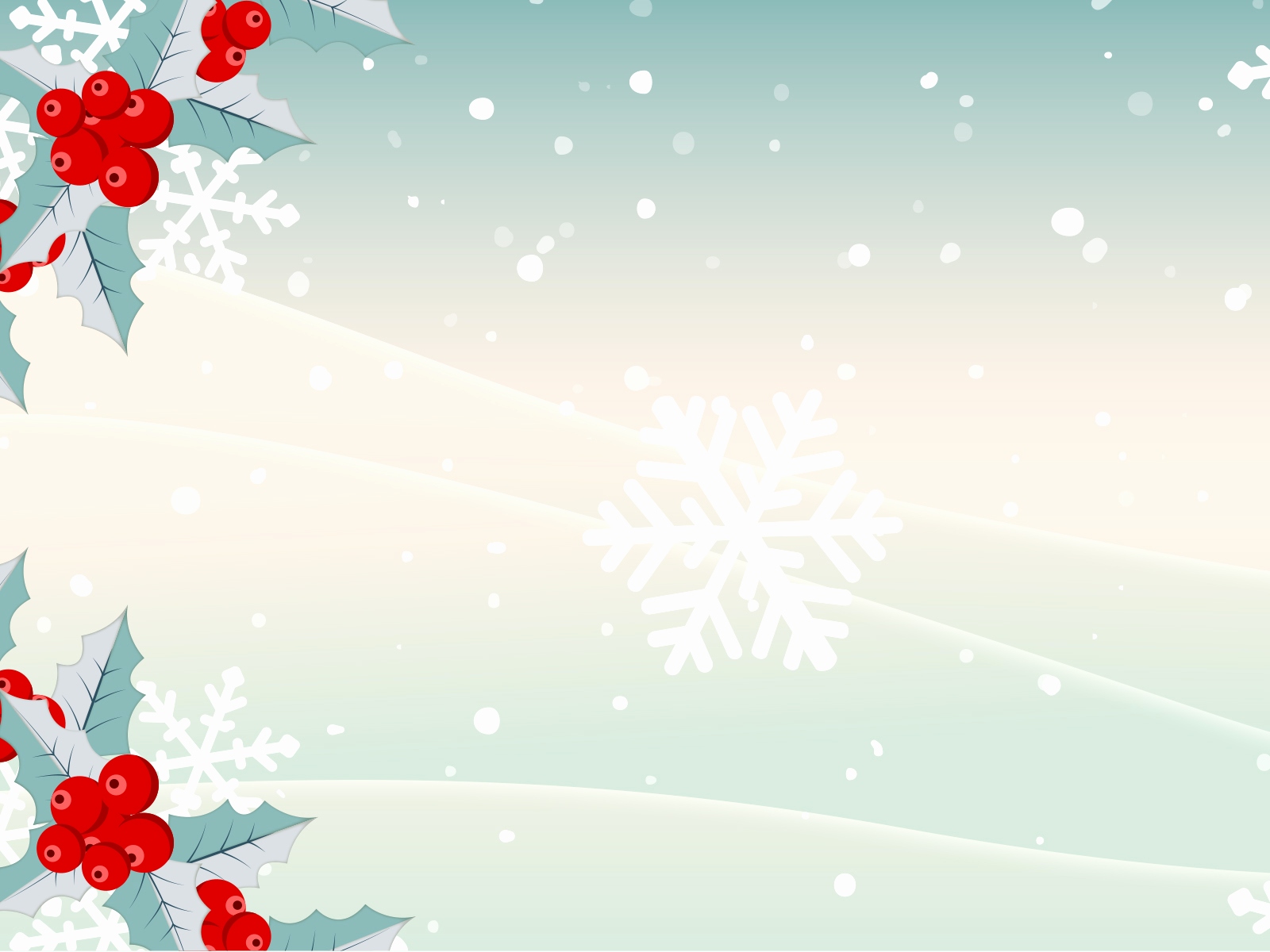 VẬN DỤNG
2. Viết lời yêu thương gửi tặng cho bạn
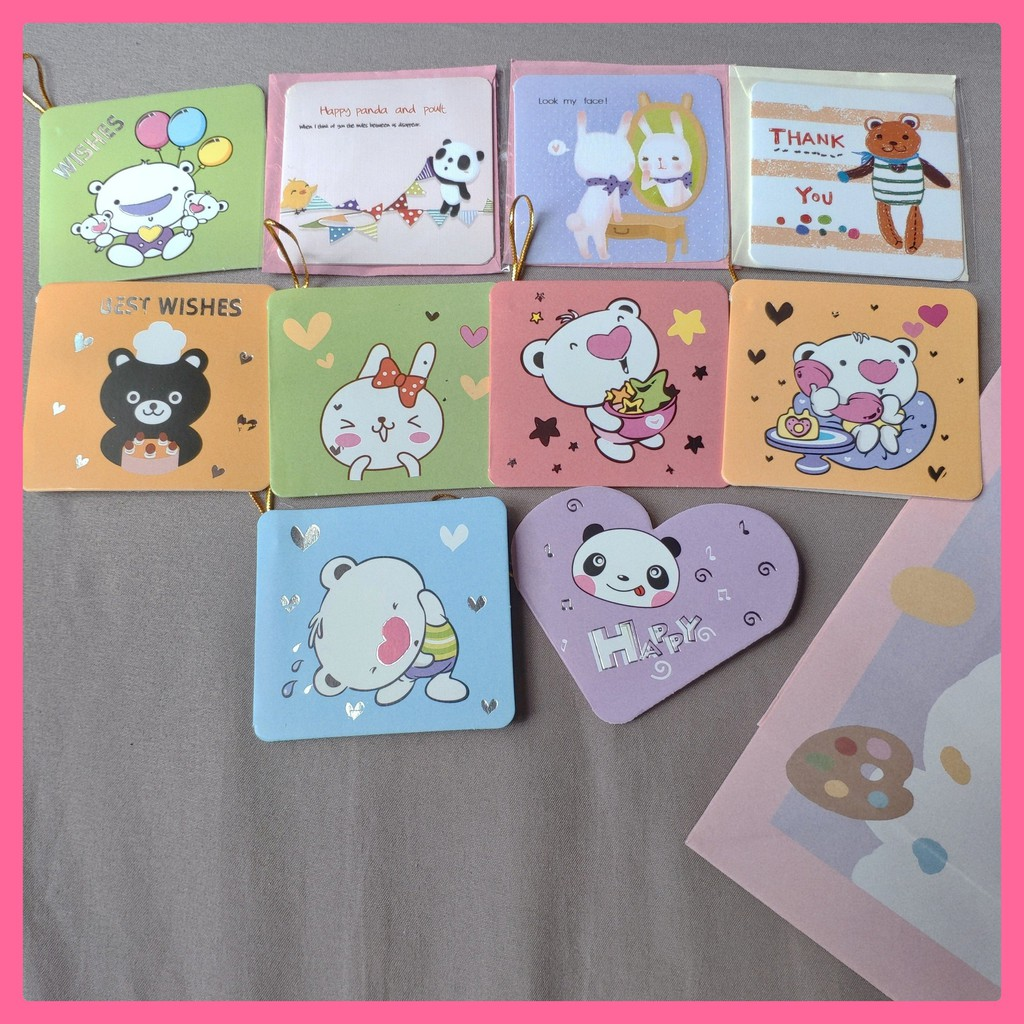 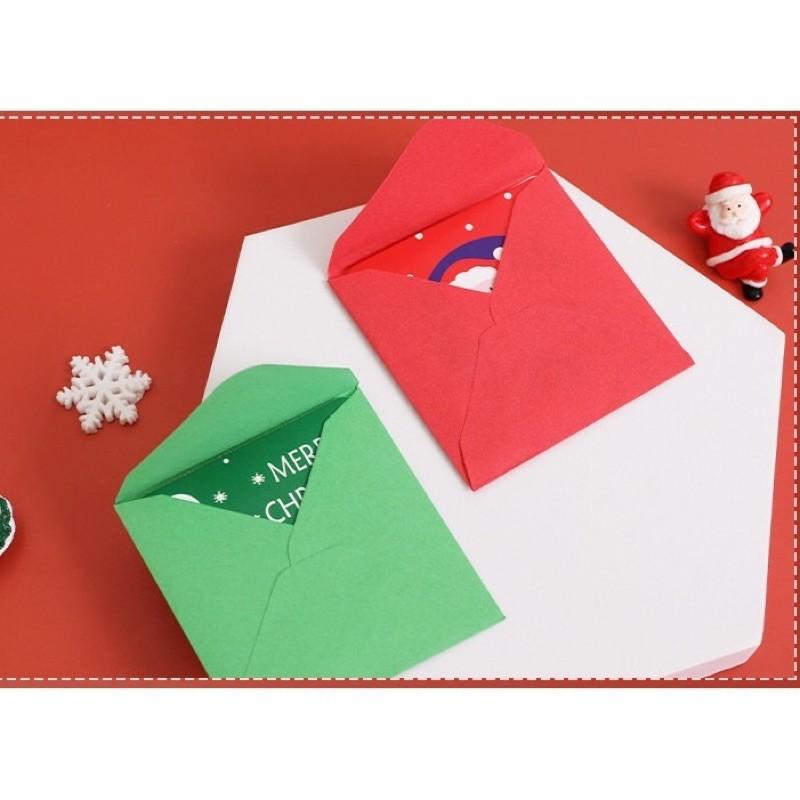 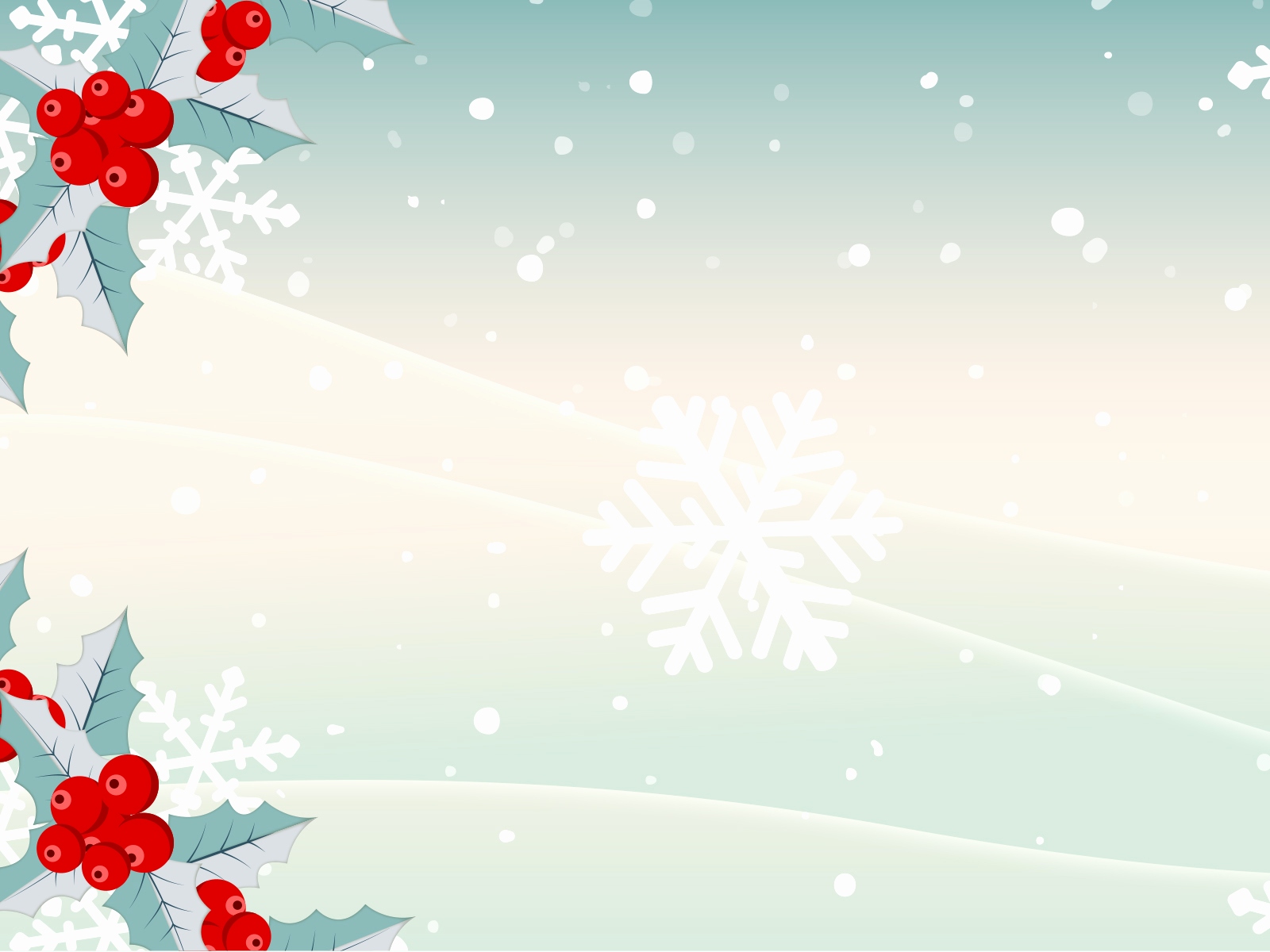 VẬN DỤNG
3. Nuôi lợn đất để giúp đỡ bạn có hoàn cảnh khó khăn
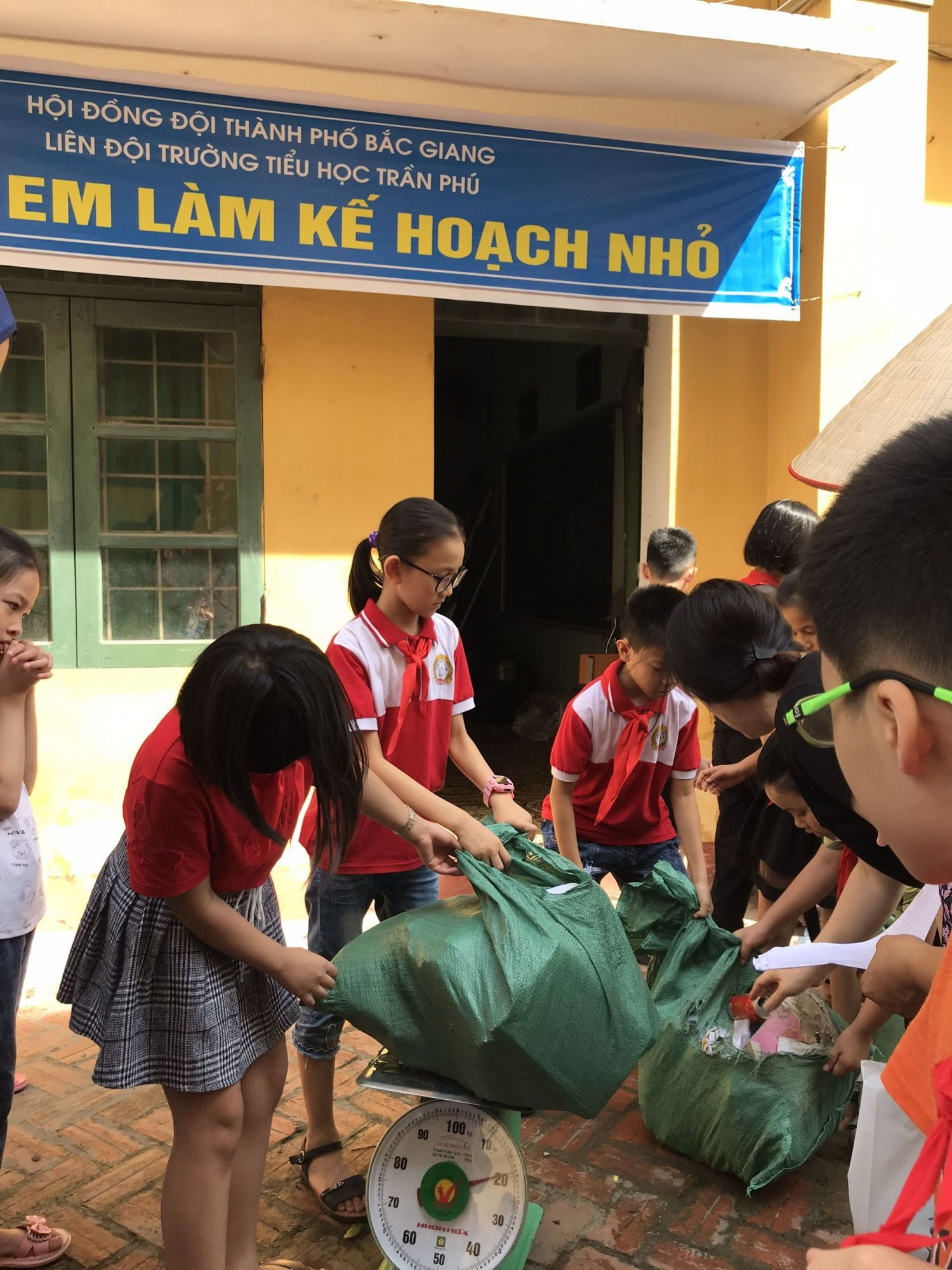 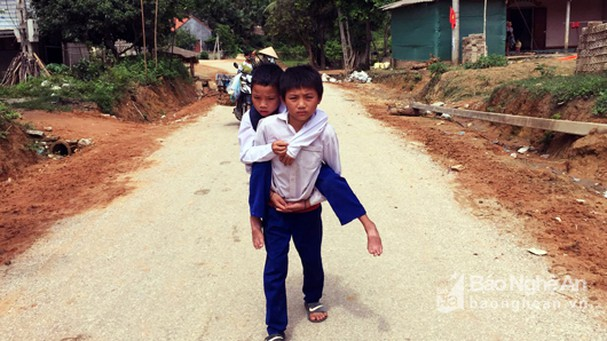 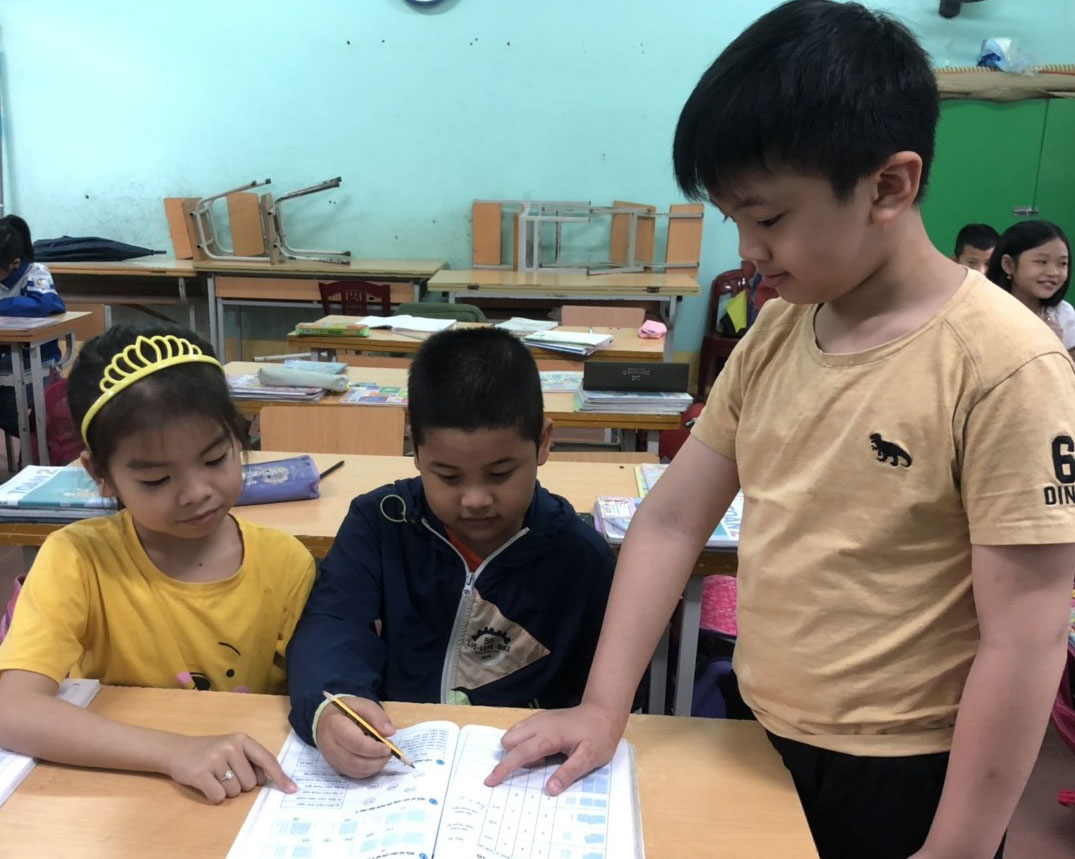 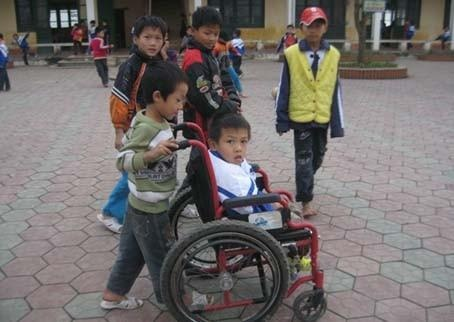 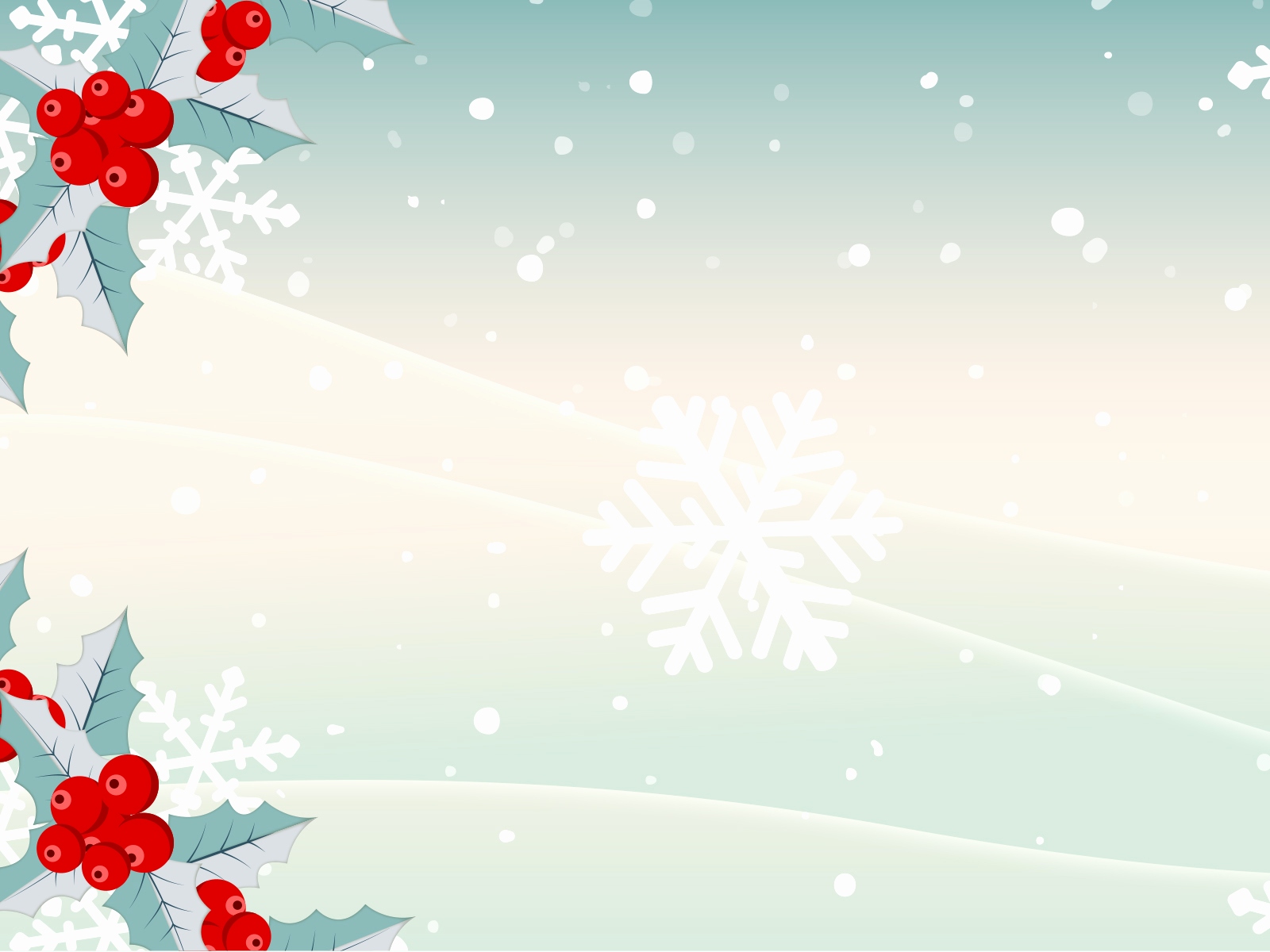 VẬN DỤNG
Em nuôi heo đất
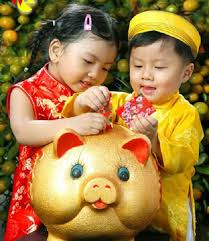 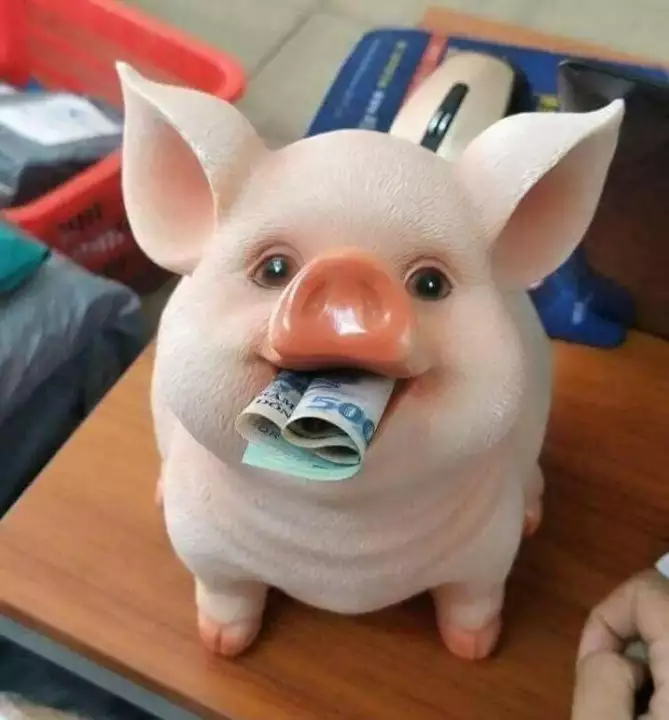 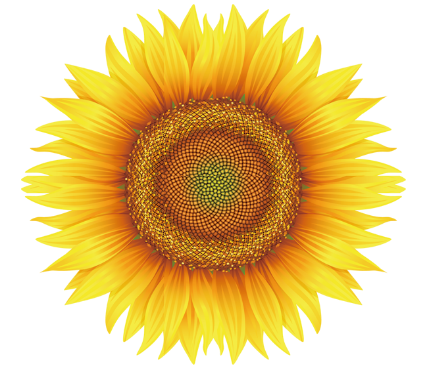 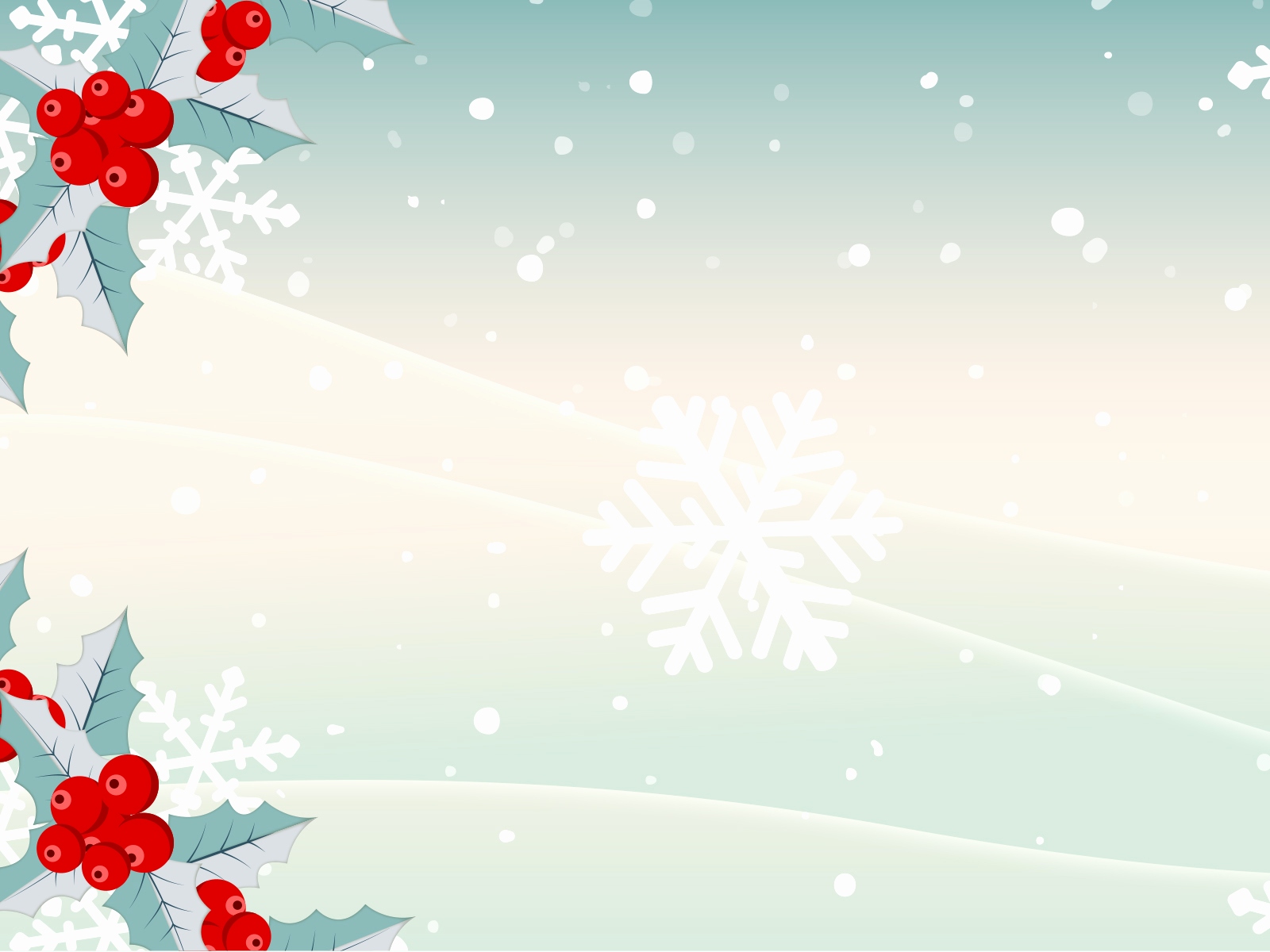 Chúc các con chăm ngoan, học giỏi!